Детские Писатели (фамилия, имя, отчество,годы жизни,фотографии).
Анна Васильевна Лоретц,
учитель начальных классов,
МОУ «СОШ №17»,
г. Краснотурьинск,
Свердловская область
Literata.Ru
Корней Иванович Чуковский
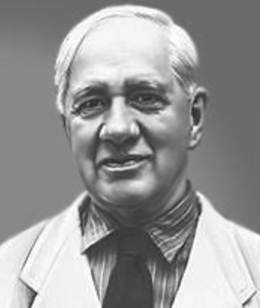 1882 г. – 1969 г.

поэт
публицист
переводчик 
критик
Самуил Яковлевич Маршак
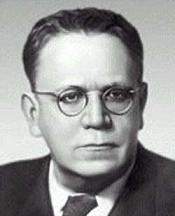 1887 г. – 1964 г.

поэт
драматург
переводчик
критик
Сергей Владимирович Михалков
1913 г. – 2009 г.
поэт
писатель
баснописец 
драматург 
академик 
Российской 
Академии 
образования
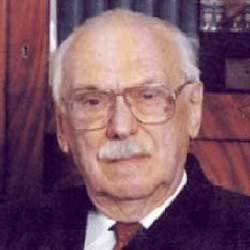 Агния Львовна Барто
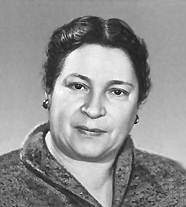 1906 г. – 1981 г.

поэтесса 
писательница
киносценарист
Николай Николаевич Носов
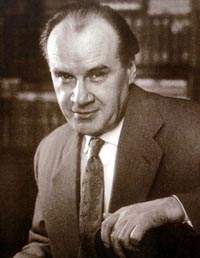 1908 г. – 1976 г.

писатель
драматург
Валентин Дмитриевич Берестов
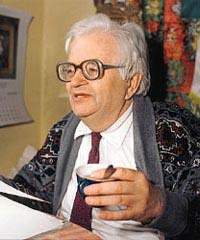 1928 г. – 1998 г.

русский 
детский поэт 
писатель
переводчик
Эмма ЭфраимовнаМошковская
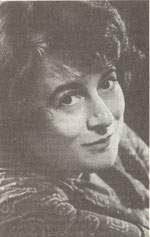 1926 г. – 1981 г.

поэтесса
писательница
переводчица
Валентина АлександровнаОсеева
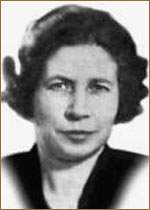 1902 г. – 1969 г.

писательница
поэтесса
педагог
Фёдор Иванович Тютчев
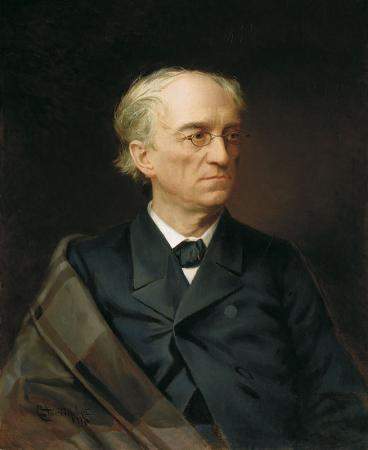 1803 г. – 1873 г.

поэт
дипломат
публицист
член-корреспондент Петербургской АН
Алексей НиколаевичПлещеев
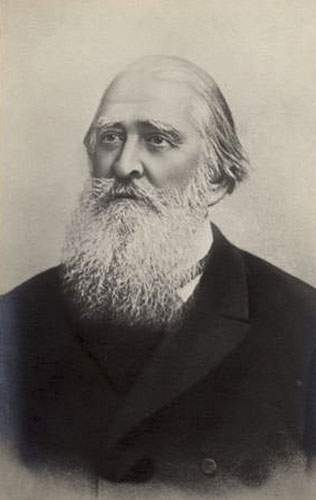 1825 г. – 1893 г.

поэт
писатель
переводчик
Александр Александрович Блок
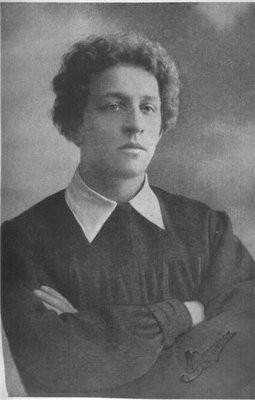 1880 г. – 1921 г.

поэт
Иван АлексеевичБунин
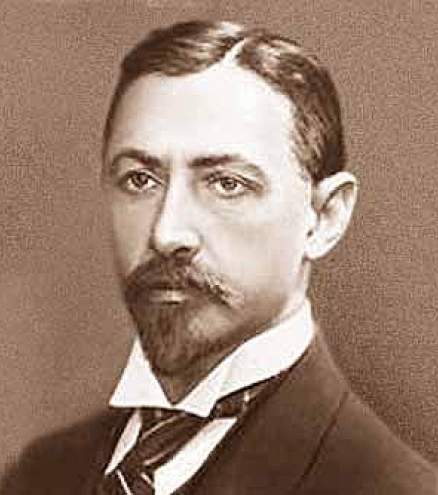 1870 г. – 1953 г.

поэт
писатель
академик
Петербургской АН
Елена АлександровнаБлагинина
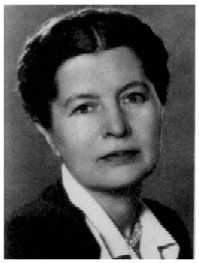 1903 г. – г.

поэтесса
драматург
переводчик
Борис ВладимировичЗаходер
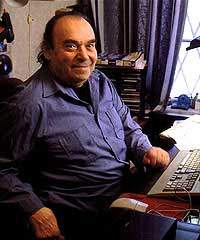 1918 г. – 2000 г.

поэт
писатель
переводчик
Эдуард НиколаевичУспенский
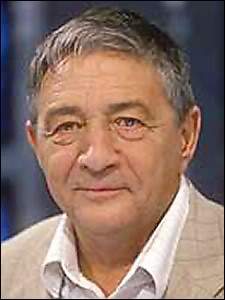 22 декабря 1937 г.

писатель
Ирина Петровна Токмакова
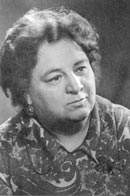 3 марта 1929 г.

детский поэт 
прозаик
переводчик детских стихов
Григорий БенционовичОстер
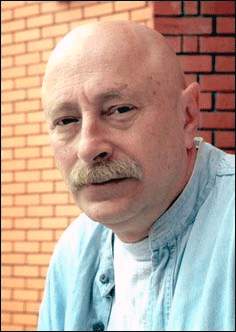 27 ноября 1947 г.

писатель
Виктор Юзефович Драгунский
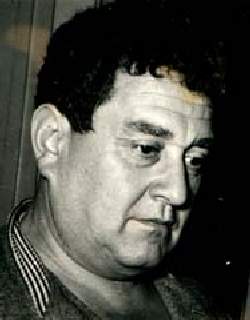 1913 г. – 1972 г.

писатель
публицист
Шарль Перро
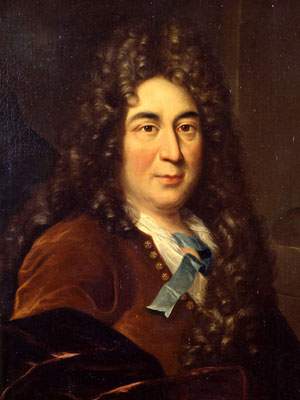 1628 г. – 1703 г.

поэт 
писатель
критик
Ганс Христиан Андерсен
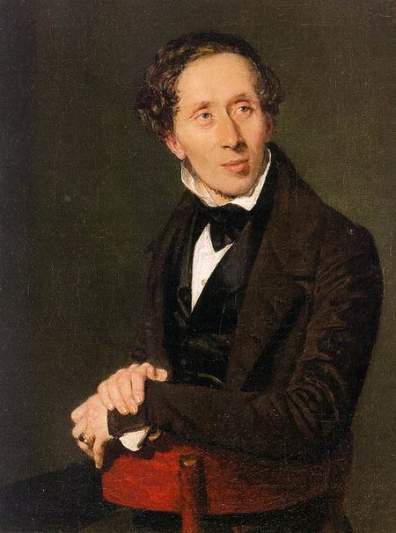 1805 г. – 1875 г.

писатель
Спасибо за внимание!
Literata.Ru